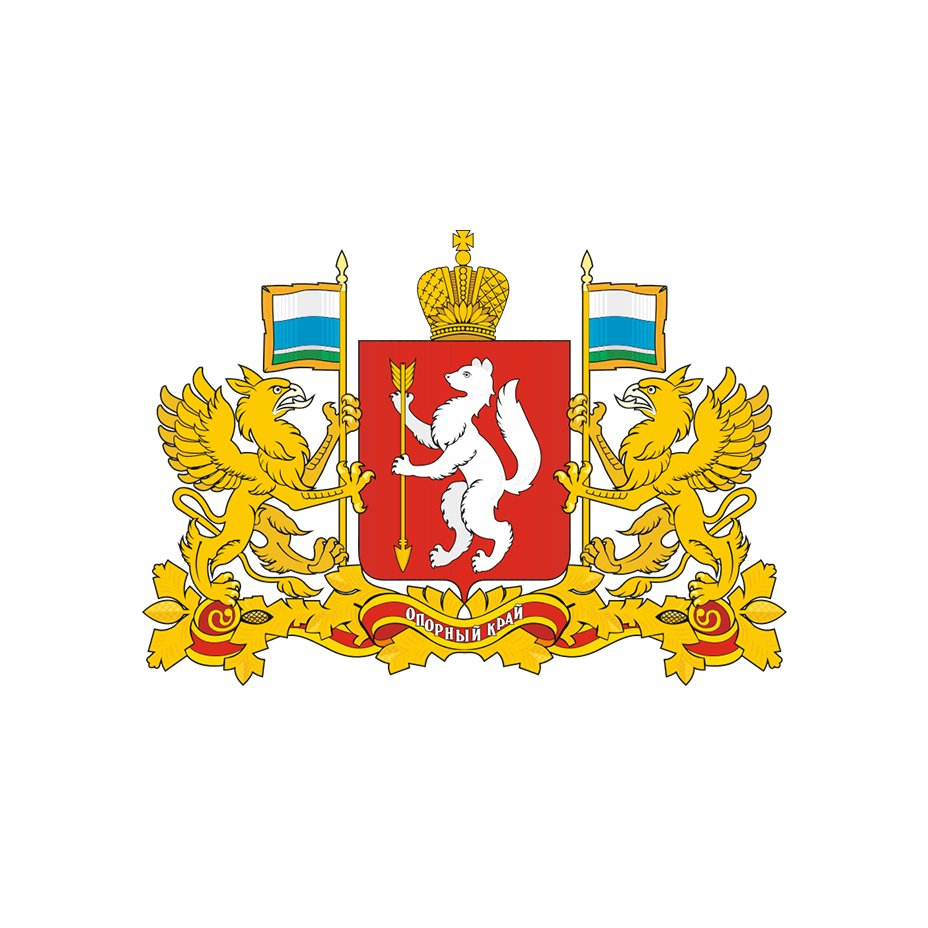 Министерство образования и молодежной политики Свердловской области
Примерные рабочие программы 
по учебным предметам в соответствии 
с ПАООП ООО 
обучающихся с ограниченными возможностями здоровья
Институт коррекционной педагогики РАОИнститут коррекционной педагогики. Официальный сайт. (ikp-rao.ru)
Примерные адаптированные основные образовательные программы основного общего образования обучающихся с ОВЗhttps://ikp-rao.ru/frc-ovz/
РЕЕСТР примерных основных общеобразовательных программhttps://fgosreestr.ru
Единое содержание общего образования (edsoo.ru)
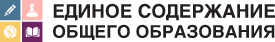 Министерство образования и молодежной политики Свердловской области(egov66.ru)
Примерные рабочие программы по учебным предметам в соответствии с АООП ООО обучающихся с ОВЗ (https://minobraz.egov66.ru/site/section?id=1090)
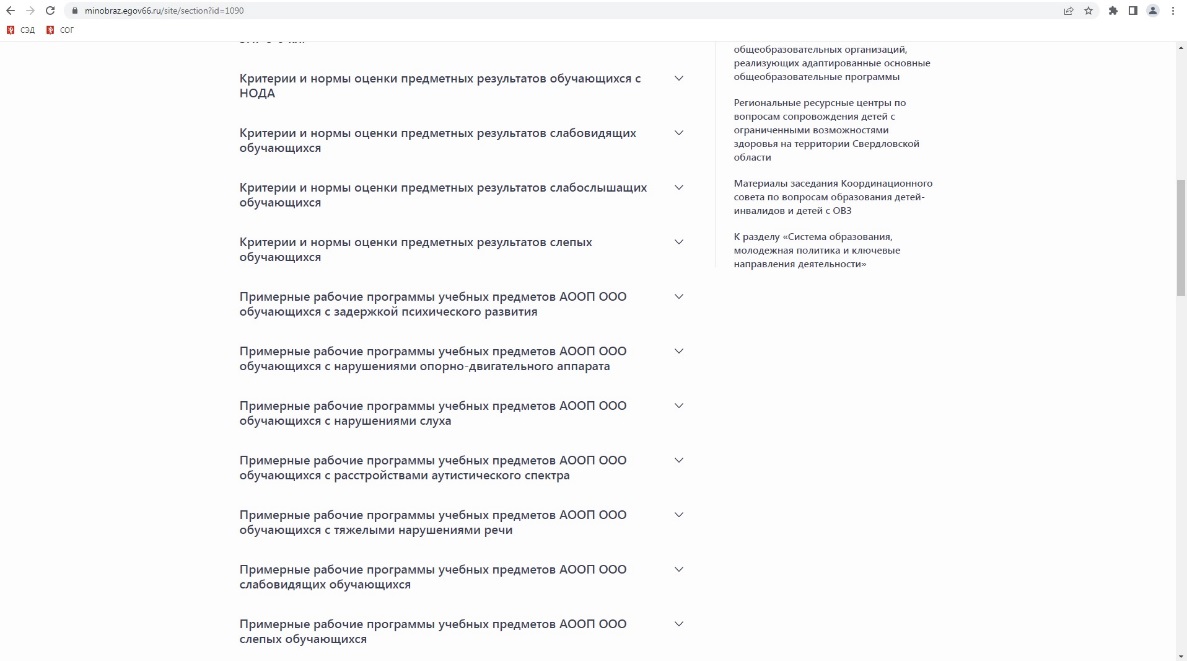 Критерии и нормы оценки предметных результатов обучающихся с ОВЗ(https://minobraz.egov66.ru/site/section?id=1090)
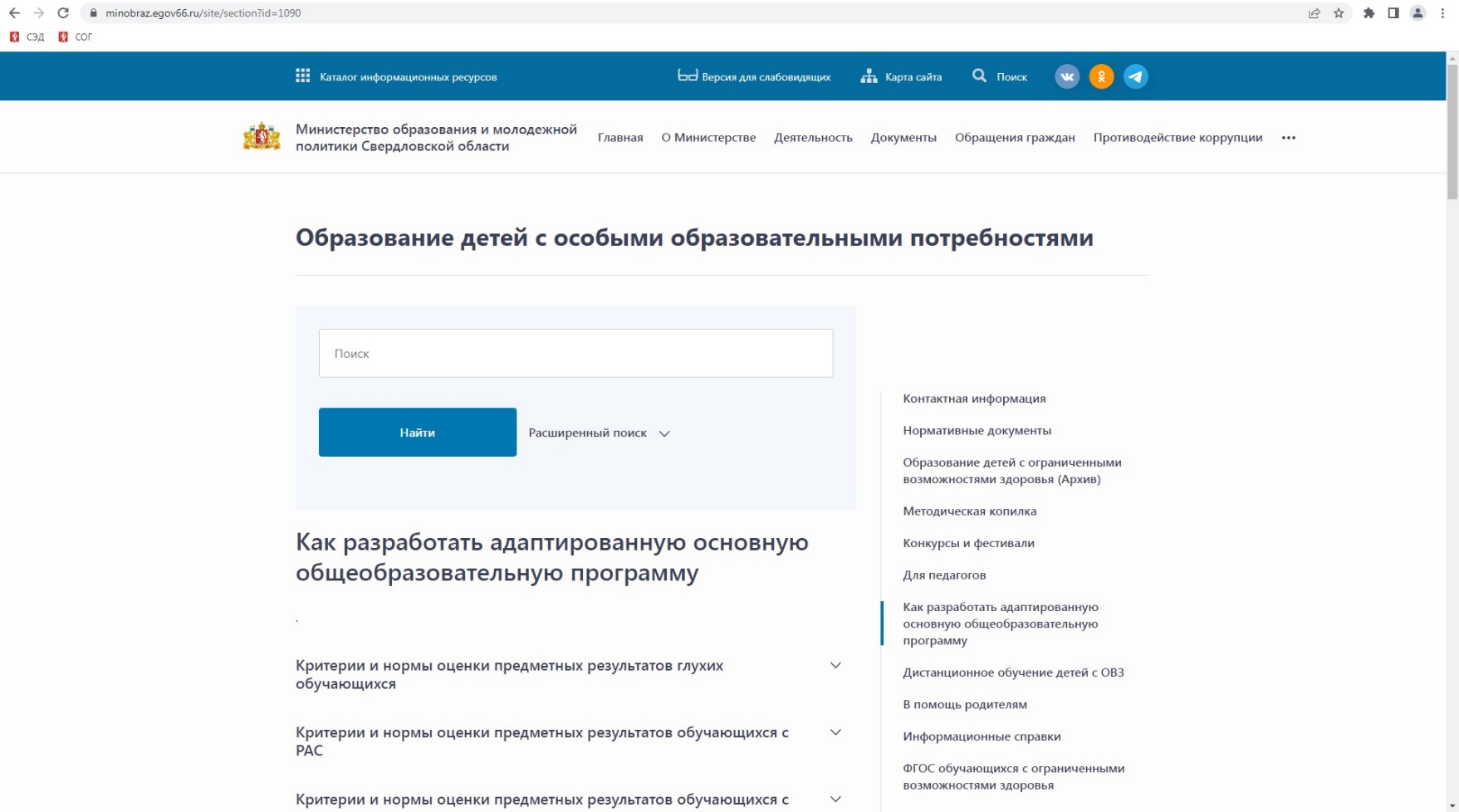 Примерная структура рабочей программы по учебному предмету для обучающихся с ЗПР (в соответствии с ПАООП ООО обучающихся с ЗПР)
1. Пояснительная записка (общая характеристика учебного предмета; цели изучения учебного предмета)
2. Психолого-педагогические особенности и особые образовательные потребности обучающихся с ЗПР (кратко)
3. Примерные виды деятельности обучающихся с ЗПР, обусловленные особыми образовательными потребностями и обеспечивающие осмысленное освоение содержания образования по учебному предмету
Примерная структура рабочей программы по учебному предмету для обучающихся с ЗПР (в соответствии с ПАООП ООО обучающихся с ЗПР)
4. Содержание учебного предмета
5. Планируемые образовательные результаты
6. Тематическое планирование (разрабатывается учителем в соответствии с УМК)
7. Критерии и нормы оценки предметных результатов